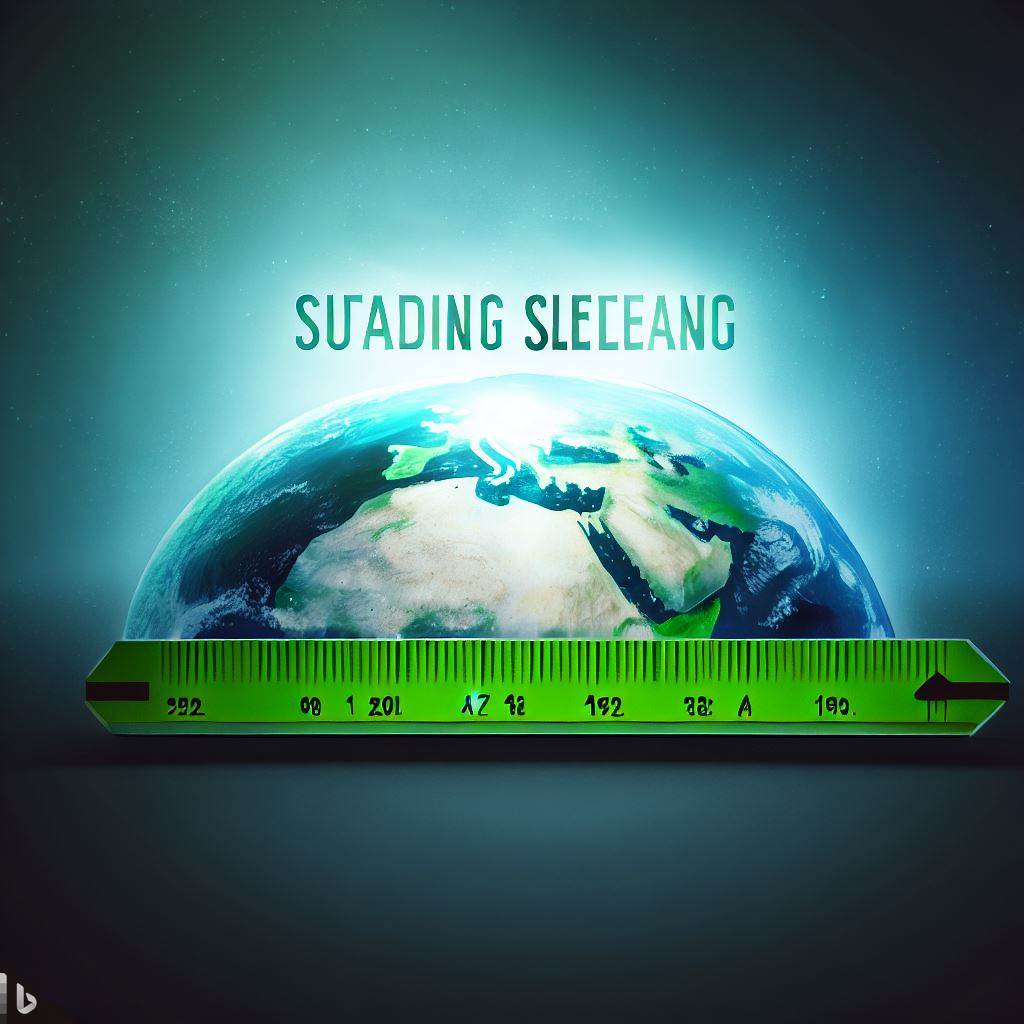 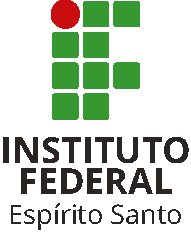 II Jornada Científica - Ifes Linhares
TÍTULO DO PÔSTER AQUI COM FONTE ARIAL NEGRITO,
24 PTS, MAIÚSCULAS E ENTRELINHA 1cm,
PODENDO TER ATÉ 3 LINHAS DE TEXTO
Plano de Trabalho nº: XXX
SOBRENOME, NOME DO AUTOR.(Estudante de IC), SOBRENOME, NOME DO AUTOR.(Orientador), Arial Negrito, 13 pts, centralizado
INSTITUIÇÃO/CAMPUS DE ORIGEM, Arial Regular, 13 pts, CAIXA ALTA, centralizado
CURSO DE ORIGEM, Arial Regular, 13 pts, CAIXA ALTA, centralizado
E-mail de contato (bolsista)
{"type":"crello-clipboard-data","element":{"top":97,"left":83.99999999999999,"width":226.99999999999994,"height":227,"angle":0,"uuid":"31DNN9GMAwAsMMVkrtRInb9m3NIEBKV2P6iknONavTwtBEzeFb6wP67XhWb0sDYP","templateAsset":true,"mediaId":"5b979ec018654940f762d175","opacity":0.69,"isFreeItem":true,"flipHorizontal":1,"flipVertical":1,"isBackground":false,"type":"svgElement","locked":false,"colors":[{"id":0,"color":"#3F9B40"}],"position":{"left":84,"top":97},"originalImageWidth":227,"originalImageHeight":227,"cropOpts":{"left":0,"top":0,"width":226.99999999999994,"height":227},"newColors":[]}}
INTRODUÇÃO, ARIAL NEGRITO, 16 PTS
RESULTADOS E DISCUSSÃO, ARIAL NEGRITO, 16 PTS
Texto com alinhamento justificado, em Arial Regular, 12 pontos, entrelinha 0,5 e composto em duas colunas. Texto com alinhamento justificado, em Arial Regular, 12 pontos, entrelinha 0,5 e composto em duas colunas. Texto com alinhamento justificado, em Arial Regular, 12 pontos, entrelinha 0,5 e composto em duas colunas. Texto com alinhamento justificado, em Arial Regular, 12 pontos, entrelinha 0,5 e composto em duas colunas.
Texto com alinhamento justificado, em Arial Regular, 12 pontos, entrelinha 0,5 e composto em duas colunas. Texto com alinhamento justificado, em Arial Regular, 12 pontos, entrelinha 0,5 e composto em duas colunas. Texto com alinhamento justificado, em Arial Regular, 12 pontos, entrelinha 0,5 e composto em duas colunas.
FIGURAS E TABELAS, ARIAL NEGRITO, 16 PTS
OBJETIVOS, ARIAL NEGRITO, 16 PTS
Texto com alinhamento justificado, em Arial Regular, 12 pontos, entrelinha 0,5 e composto em duas colunas. Texto com alinhamento justificado, em Arial Regular, 12 pontos, entrelinha 0,5 e composto em duas colunas. Texto com alinhamento justificado, em Arial Regular, 12 pontos, entrelinha 0,5 e composto em duas colunas. Texto com alinhamento justificado, em Arial Regular, 12 pontos, entrelinha 0,5 e composto em duas colunas.
METODOLOGIA, ARIAL NEGRITO, 16 PTS
Texto com alinhamento justificado, em Arial Regular, 12 pontos, entrelinha 0,5 e composto em duas colunas. Texto com alinhamento justificado, em Arial Regular, 12 pontos, entre linha 0,5 e composto em duas colunas. Texto com alinhamento justificado, em Arial Regular, 12 pontos, entrelinha 0,5 e composto em duas colunas. Texto com alinhamento justificado, em Arial Regular, 12 pontos, entrelinha 0,5 e composto em duas colunas.
Figura 1: Título da Figura, Arial Negrito, 8 pts ,alinhamento centralizado
Fonte: Arial Regular, 8 pts ,alinhamento centralizado
REFERÊNCIAS, ARIAL NEGRITO, 16 PTS
Texto com alinhamento justificado, em Arial Regular, 12 pontos, entrelinha 0,5 e composto em duas colunas.
AGRADECIMENTOS E FINANCIAMENTOS
Texto com alinhamento justificado, em Arial Regular, 12 pontos, entrelinha 0,5 e composto em duas colunas.